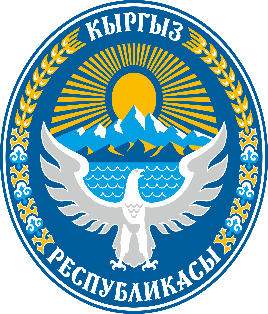 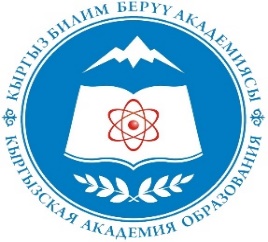 Деңгээлдик билим берүү технологиялары
Рысбаев Сулайман Казыбаевич – педагогика илимдеринин доктору, башкы  илимий кызматкер, Кыргыз билим берүү академиясынын  башкы илимий кызматкери
1
Мугалим сабакка даярданууда төмөндөгүдөй үч маанилүү суроого жооп издейт:
Менин бүгүнкү сабагым окуучуларга эмнеге керек?
Менин бүгүнкү сабагымдан окуучу эмнени алат?
2
Мен окуучуларды кантип машыктырам?
3
Ар бир тажрыйбалуу мугалим сабактарында  төмөнкүдөй ырааттуу иштерди аткарат
Жаӊы теманын негизги идеясын таап, ага ылайык 
жаӊы маалыматтарды жеткиликтүү берет;
1
2
Жаӊы маалыматты практикада колдонуунун ыгын 
түшүнтүп, ага окуучуну машыктырат;
3
Баланын акыл сезимин, ой туюмдарын сынап, проблемалуу жагдай түзүп, сынчыл ойломун ойготуп, проблемаларды чечүүгө үйрөтөт, 
ага машыктырат;
4
Окуучуларынын арасынан зиректерин таап, алардын чыгармачылыгын ойготуп, аны өнүктүрүүгө жол көрсөтөт.
4
Проблемалуу окутуунун  (Джон Дьюи,  1859—1952) белгилери
окуучу өзүнө жаӊылыкты табуусу т.а. жаӊы билимге ээ болуусу ишке ашырылат.
Сабактагы ишмердик мамиленин       белгилери кандай?
ой жүгүртүү менен проблемалуу маселени чечүү жана аны ишке ашыруу
предметтин мазмунун
 билүү
предметтин мазмунун өздөштүрүүнүн жана аны практикада колдонуунун ыкмалары менен жолдорун билүү
алдыдагы чечилүүчү маселенин максат-милдетин туура түшүнүү
окуу милдеттерин окуучунун өз алдынчалуу мамилесин калыптандырууга көӊүл бөлүү
чындыкка жетүү  жолун окуучу буга чейинки билимине таянып өзү чыгармачылык менен  табуусу
Чыгармачылыктын денгээлдери кандай?
Бүгүнкү күндө предметтик стандарттарда өздөштүрүүнүн үч деӊгээли: репродуктивдик, продуктивдик жана креативдик деңгээлдери белгиленген.
Блумдун таксономиясында 6 деӊгээл белгилүү: билим, түшүнүк, колдонуу, анализ, синтез жана баалоо. Булар окуучунун билим алуусунун жана жаңылыкка жетүүсүнүн деңгээлдери болуп саналат.
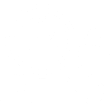 Биздин практикабызда билимди текшерүүнүн төрт деңгээли  эске алынат
Билге-
нин практи
када колдонуу деңгээли
Проблема
лык жагдайды чечүү деңгээли
Чыгарма
чыл мамиле деңгээли…
Маалымат
ты билүү денгээли
үйрөнгөнүн  кайталап айтып бере алуу;
   үйрөнгөнүн баяндап айтып бере алуу;
   үйрөнгөнүн жаттап айтып бере алуу;
   үйрөнгөнүн  сүрөттөп айтып бере алуу;
   эсте сактаганын айтып бере алуу;
   көркөм окуп бере алуу;
   көркөм айтып бере алуу;
   окуу техникасын туура сактоо;
   жазуу жүзүндө жооп бере алуу;
   оозеки түрдө жооп бере алуу.
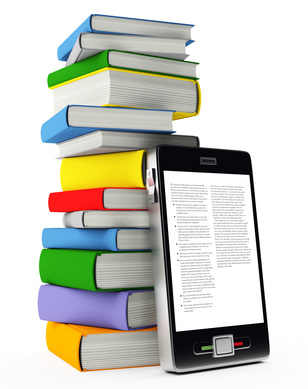 1-деңгээлМаалыматтык билим  деңгээлинин критерийлери
Маалыматтык деӊгээлге мүнөздүү мисал

1.Кыргыз тилинен:
    Тексттин эң кичине бирдиги кайсы?
а) тексттин эң кичине бирдиги – сүйлөм;
б) тексттин эң кичине бирдиги – абзац;
в) тексттин эң кичине бирдиги – микротема;
г) тексттин эң кичине бирдиги – сөз.
2.Кыргыз адабиятынан: 
     Бул саптар кайсы чыгармадан жана кимдин ыры?
     «Түбөлүк чечилбеген улуу талаш:
     Канткенде адам уулу адам болот?» 
а) «Кылым карытар бир күн», Абуталиптин; 
б) «Фудзиямадагы кадыр түн», Сабырдын:
в) «Деңиз бойлой жорткон Ала-Дөбөт», Органдын ыры;
г)  «Биринчи мугалим», Дүйшөндүн ыры.
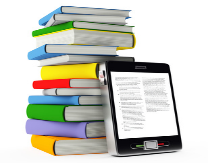 2-деңгээлБилимди практикада колдонуу деңгээ­линин критерийлери
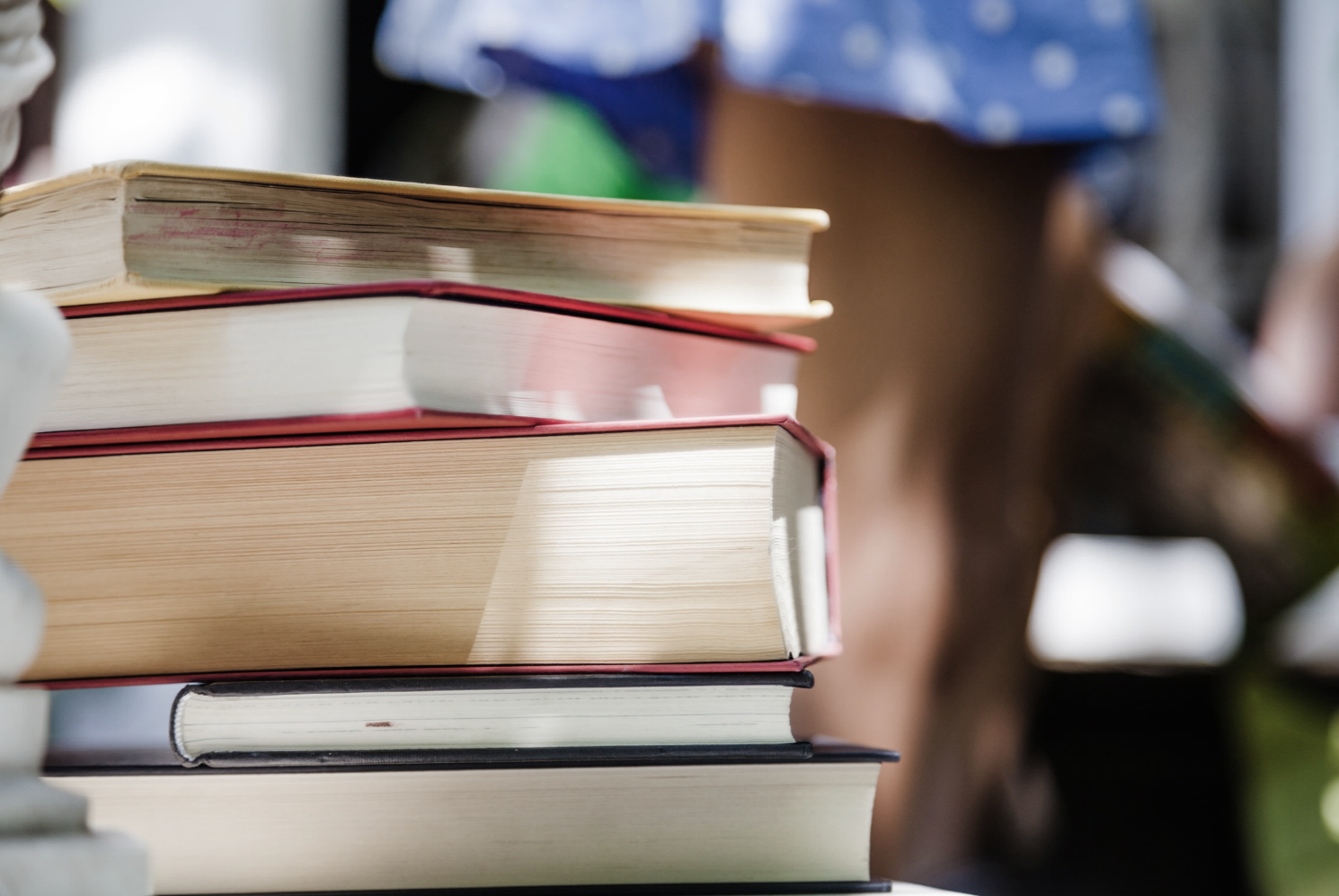 – эрежени практикада далилдей алуу;
– үйрөнгөнүн практикада колдоно алуу; 
– үйрөнгөнүн практика жүзүндө  түшүндүрө алуу;
– сөз маанисин талдап түшүндүрө алуу;
– фактыларды талдап далилдей алуу;
– түшүнүктү мисал менен талдап бере алуу;
– түшүнүктү мисал менен далилдей алуу;
– түшүнүктү мүнөздөп, далилдеп бере алуу ж.б.
2-деңгээл:КОЛДОНУУ деӊгээлине мисал
Үзүндүдөгү көп чекиттердин ордуна кайсы сөз туура келерин белгилеп, текстти толуктап түшүндүр.
     «Алтын менен …,
     Ширөөсүнөн бүткөндөй,
     Асман менен …, 
     Тирөөсүнөн бүткөндөй,
     Айың менен …,
      Бир өзүнөн бүткөндөй» («Манас») 
а) күмүштүн, тооңдун, жылдыздын; 	
б) каухардын, жылдыздын, күнүңдүн; 
в) күмүштүн,  жериңдин; күнүңдүн;	
г) күмүштүн, жылдыздын, күнүңдүн.
3-деңгээлПроблеманы чечүү  деңгээлинин критерийлери
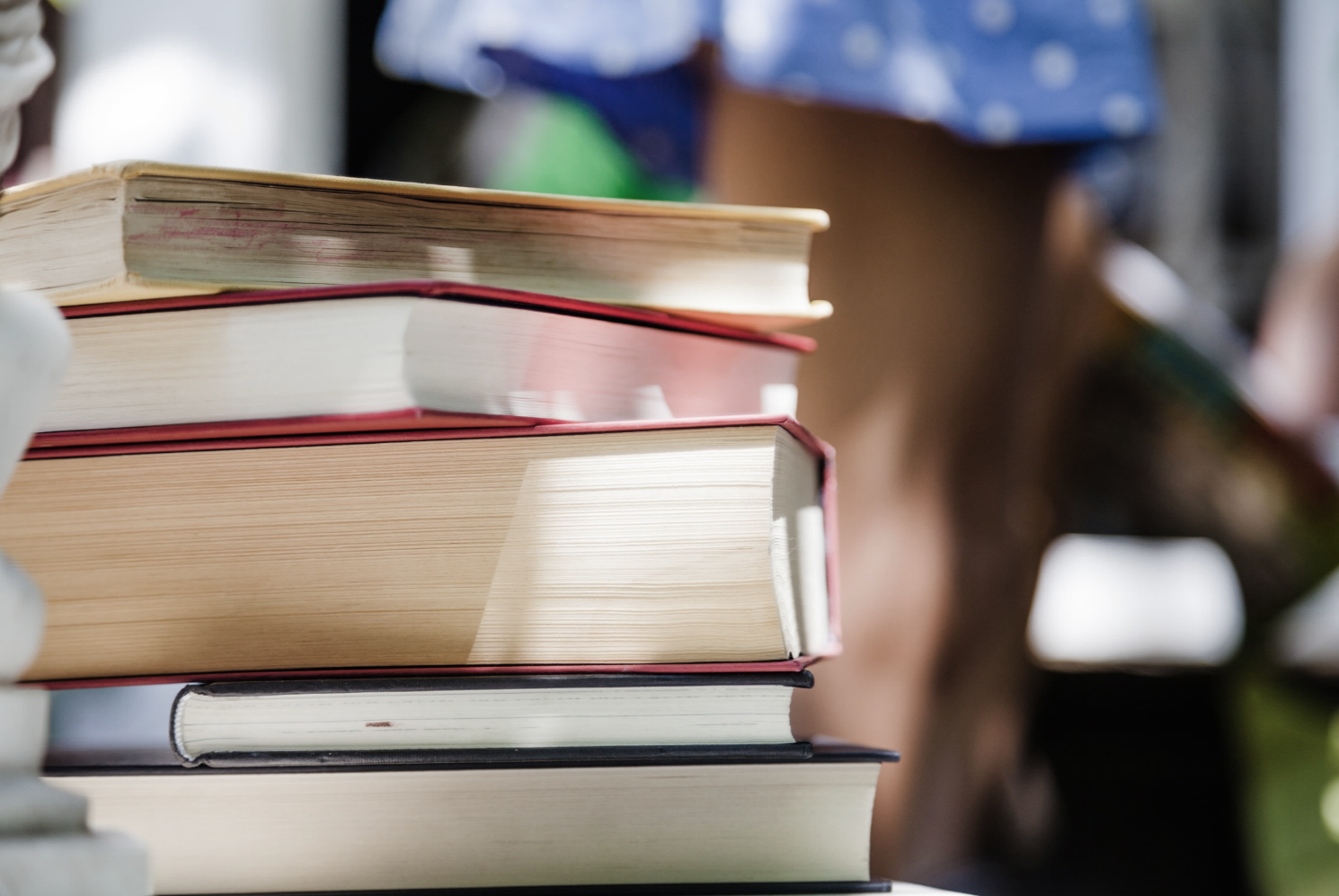 - проблемалуу жагдай түзө алуу;
-түзүлгөн   проблемалуу жагдайды чече алуу;
- проблемалуу милдеттерди коё билүү;
-проблемалуу милдеттерди аткара алуу;
- проблемалуу айтылган ойду далилдей алуу;
– түшүнүктөрдү анализдеп, талдай алуу;
– далилдерди салыштырып себептерин иликтей алуу;
– түшүнүктөрдү синтездеп, натыйжага ээ боло алуу;
– түшүнүктү жалпылап, жыйынтыкка келе алуу ж.б.
3-деңгээл:Проблемалык деңгээлдеги суроо-тапшырмалардын мүнөзү
Ч.Айтматовдун «Атадан калган туяк» аӊгемесинде балага апасы Жээнкүл мындай деп айтат: «Тынч отур, тигиногу-сенин атаӊ…!» Апасы уулуна эмне үчүн ушинтип айтты?
а) Элге тынчтык бербей, ээнбаштык кылгандыгы жана кинодогу баатыр солдатты тынч отуруп көрүүсү үчүн;
б) Атасы кинодо баатыр жоокердин ролун аткарып жаткандыгын билсин үчүн;
в) Кинодогу баатырдык менен курман болгон  солдатты көрүп, бала атасынын кандай  эр жүрөк экендигин  элестетсин үчүн;
г) Атасы согушта өлгөндүгүн угузуш  үчүн.
4-деңгээлЧыгармачыл деңгээлдин критерийлери
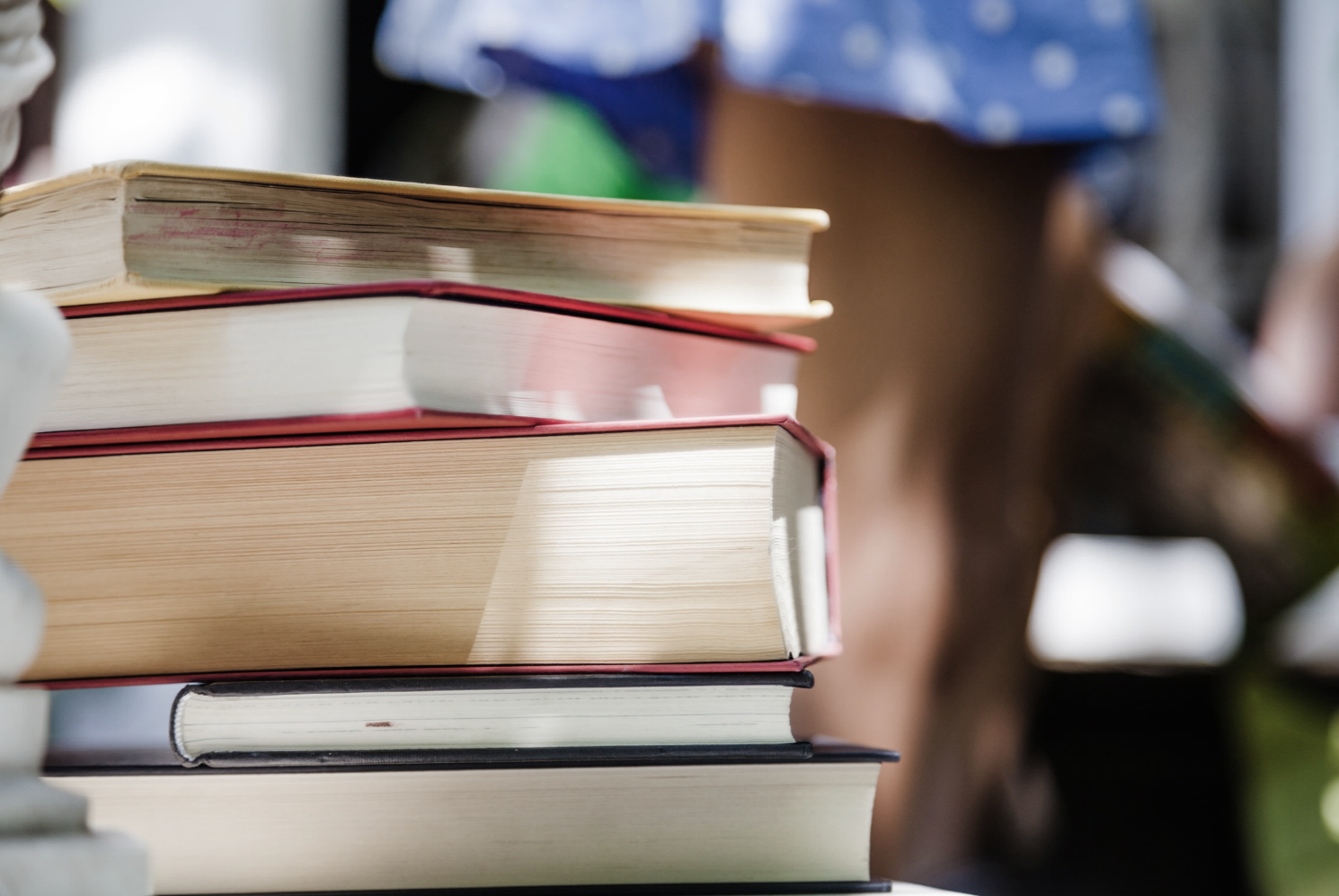 – ишмердик мамилесин текшерүү жана баалоо үчүн суроолор жана тапшырмалар менен иштей алуу;
– каармандын андан аркы тагдыры тууралуу ой жүгүртүүсүн билүүчү проблемалык ой жүгүртүү үчүн суроолор жана тапшырмаларды аткара алуу;
– предмет аралык байланышты ишке ашыруу үчүн суроолор жана тапшырмаларга  жооп бере алуу;
– чыгармачылык менен иштөө үчүн суроолор жана тапшырмаларды аткара алуу;
– жеке көз карашын билдирүү жана аны  далилдөө үчүн суроолор жана тапшырмалар ды аткара алуу;
– жеке мамилесин билдирүү жана аны далилдөө үчүн суроолор жана тапшырмалар менен иштей алуу  ж.б.
4-деңгээлБир чыгарманын негизиндеги 4 деӊгээлдин белгилери
Ч.Айтматовдун «Биринчи мугалим» повести боюнча: 
 (1-деӊгээл: маалымат) «Мен начар мугалиммин. Бирок менден башка мугалим жок да…» (суроо: Кайсы жазуучунун чыгармасындагы каармандын сөзүнөн алынды?)
(2-деӊгээл: колдонуу) Дүйшөн эмне үчүн: «Мен начар мугалиммин. Бирок менден башка мугалим жок да…» деп айтты? Ошол эпизодду чыгарманын мисалында талда.
(3-деӊгээл: проблема) Дүйшөндүн тилегин караӊгы айыл эли түшүнгөн жок. Ал тургай, аны өлтүрүп коё жаздашты. Ал эски сарайдын бир бурчун оӊдоп, мектеп салды. Автор муну менен эмнени тайтып отурат? 
(4-деӊгээл: чыгармачылык) «Кыргыз баласынын өмүрүнө караӊгыда жарык чачкан шам» (Дүйшөндүн образын чагылдырып, портреттик дилбаян жазуу)
Кыргыз тилинен: байланыштуу кеп

1.(1-деӊгээл: маалымат) Табиятты, адам келбетинин көрүнүшүн сурөттөө кептин түрлөрүнүн кайсынысына тиешелүү?
2.(2-деӊгээл: колдонуу) Сүрөттөө кеби  колдонулган тилдик каражаттарына караганда сөз түркүмүнүн кайсы түрү менен байланышат? Мисал менен түшүндүр.
3. (3-деӊгээл: проблема) Көркөм чыгармаларда табиятты сүрөттөө кандай максатта  болушу  жана ал кандай максаттарда өзгөрүшү мүмкүн? 
     4. (4-деӊгээл: чыгармачылык) «Биздин айылдын көрүнүшү» деген темада чакан дилбаян жазып, андагы сүрөттөөнүн көрүнүшүн сын атооч сөз түркүмү менен байланышта талдап түшүндүрүү.
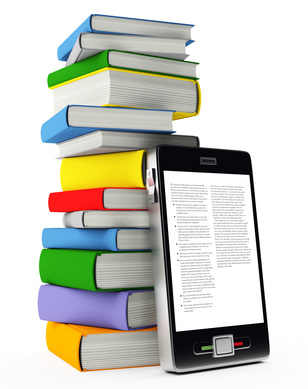 Бир теманын негизиндеги 4 деӊгээлдин белгилери
Деӊгээлдик ыкманын максаты эмнеде?
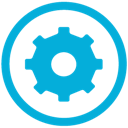 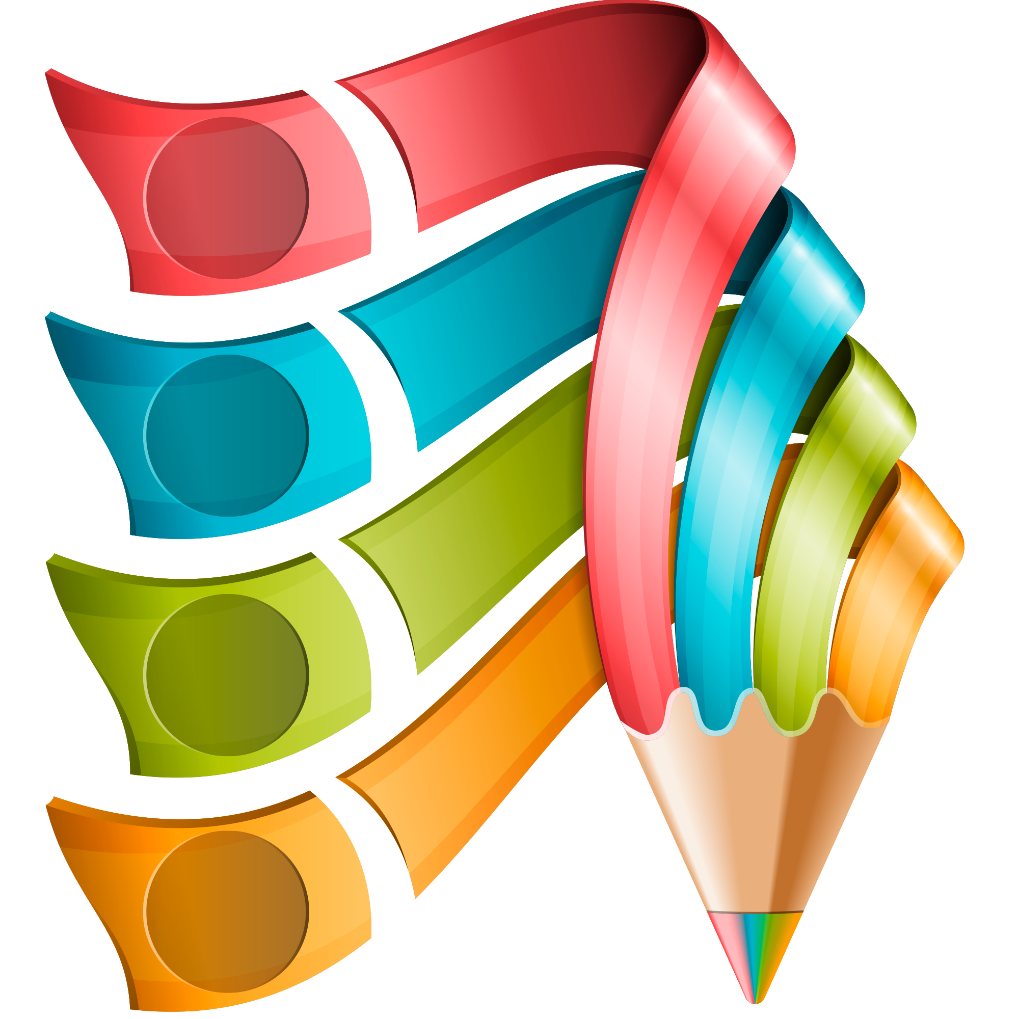 окуучулардын билим деңгээлин татыктуу (реалдуу, обьективдүү)  аныктоо
 окуучунун билимин деңгээлден деңгээлге көтөрүү; 
 ар бир бала өз деңгээлин билет да, эми андан өйдө, улам жогорку деңгээлге көтөрүлүүгө аракет жасайт;
балдарга өнүгүүгө стимул түзүлөт.
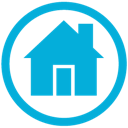 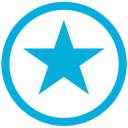 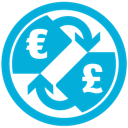 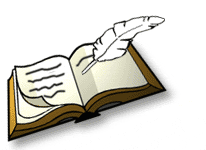 Окуучунун чыгармачыл-ишмер аракетинин жалпы ырааттуулугу  кандай болот?
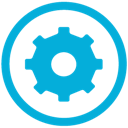 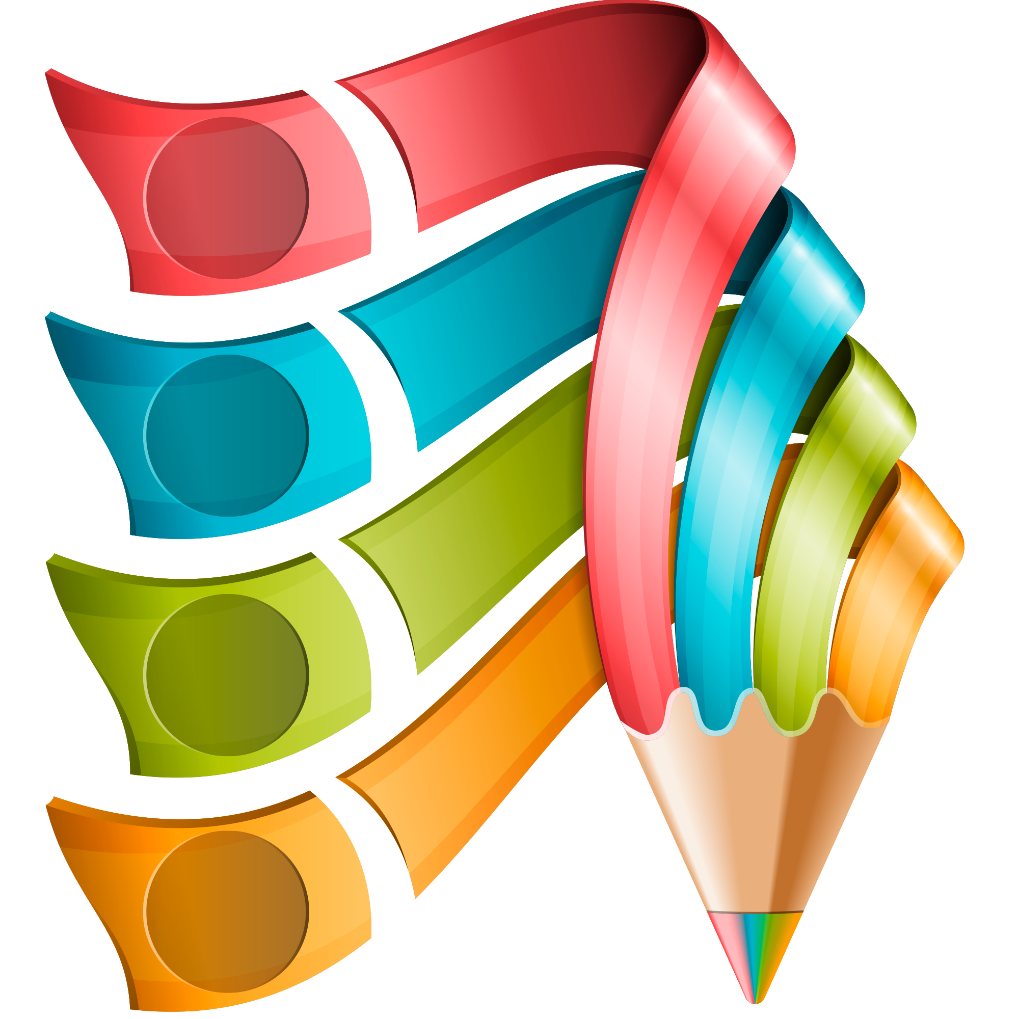 - билүүсүз- колдоно албайт;
- колдонуусуз -ой жүгүртүү жолбойт;
- ой жүгүртүүсүз- проблеманы чече албайт;
- проблема чече албаса- ишмерлик болбойт;
- ишмердиксиз - чыгармачылык болбойт;
- чыгармачылыксыз- жаӊылык жаралбайт;
- жаӊылыксыз- ачылыш болбойт;
- ачылышсыз- өсүш болбойт.
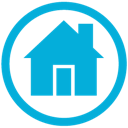 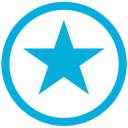 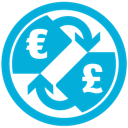 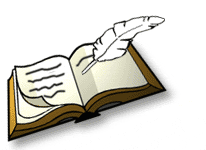 Көңүл бурганыңыздарга рахмат!